Тест по теме : «Органоиды клетки »10 класс
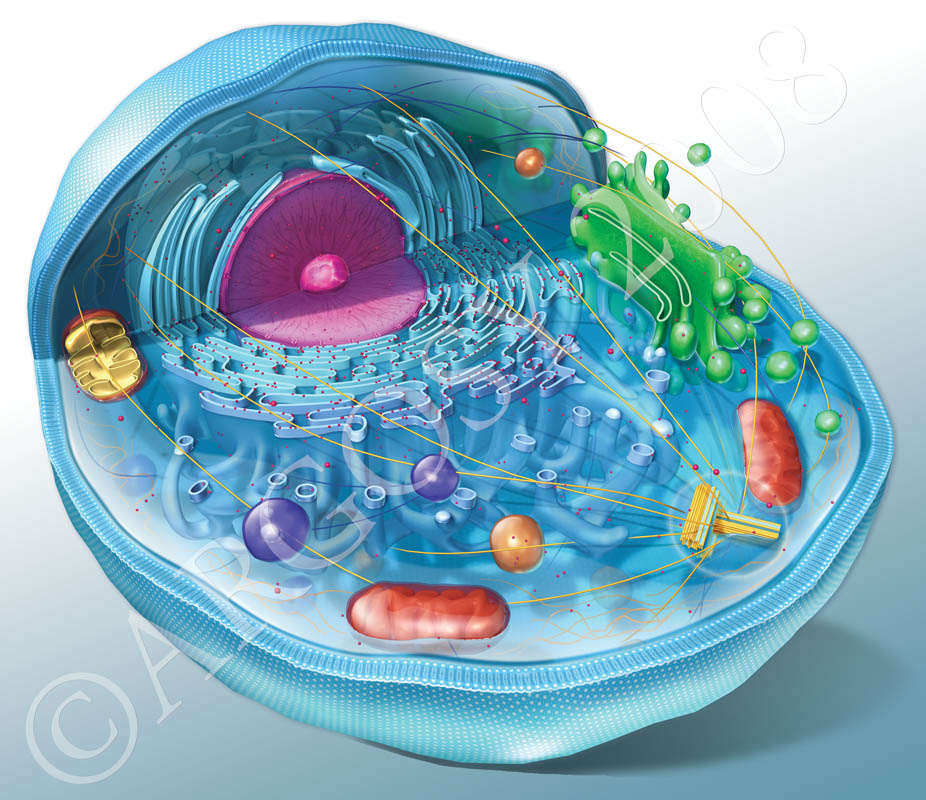 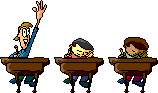 Составила учитель биологии Мустафина И.Р.
Наука изучающая строение и жизнедеятельность клетки
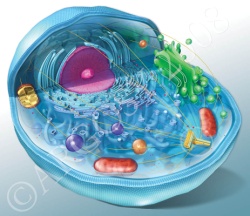 .
Биология
Цитология
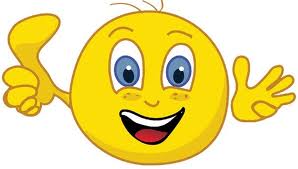 Гистология
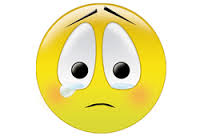 Физиология
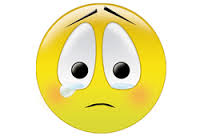 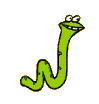 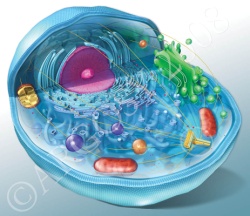 К пассивному транспорту относится
.
Эндоцитоз
Экзоцитоз
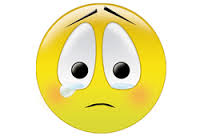 Осмос
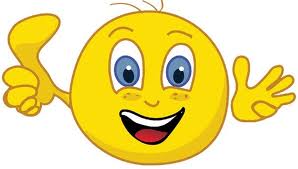 Na-K насос
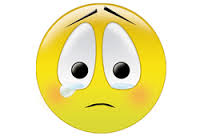 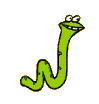 Немембранный органоид клетки
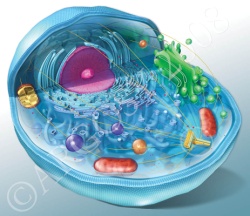 .
Клеточный центр
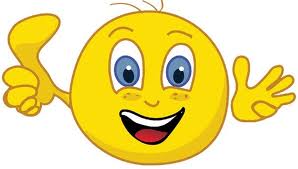 Лизосома
Митохондрия
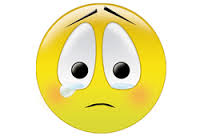 Вакуоль
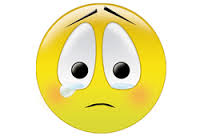 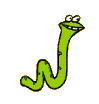 Двумембранный органоид клетки
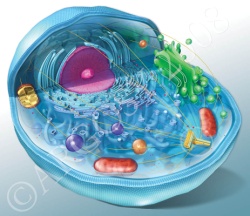 .
Лизосомы
Эндоплазматическая сеть
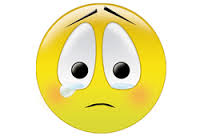 Хлоропласт
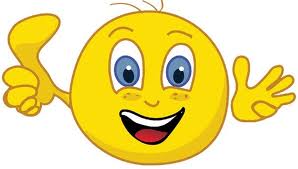 Комплекс Гольджи
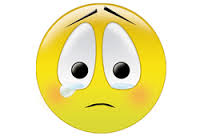 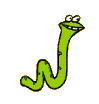 Хлоропласты и митохондрии сходны тем ,что        в них происходит
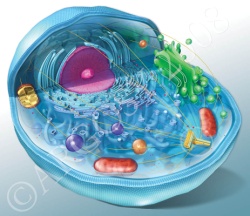 .
Синтез молекул АТФ
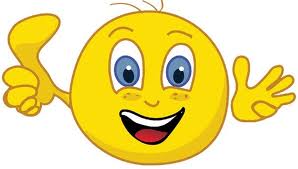 Синтез углеводов
Синтез липидов
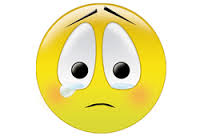 Окисление органических веществ
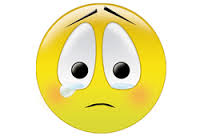 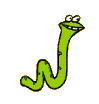 Роль цитоплазмы в клетке
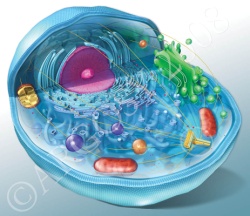 .
Защищает клетку от неблагоприятных условий
Обеспечивает избирательную проницаемость
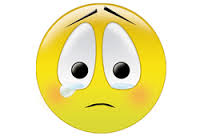 Обеспечивает поступление веществ в клетку из внешней среды
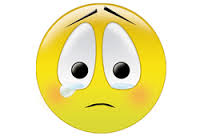 Осуществляет связь между ядром и органоидами
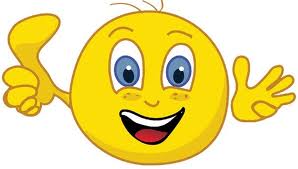 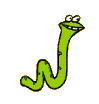 В каких органоидах клетки происходит
Синтез молекул АТФ
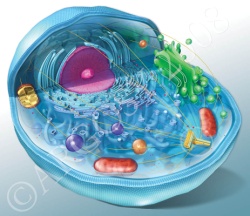 .
Ядро
Митохондрии
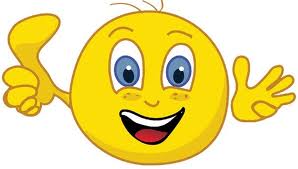 Лизосомы
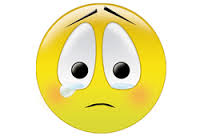 Комплекс Гольджи
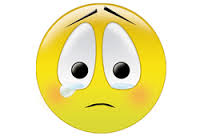 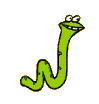 Подвижность белков мембраны обеспечивает
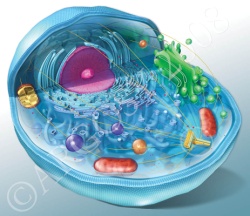 .
Взаимосвязь клеток
Её устойчивость
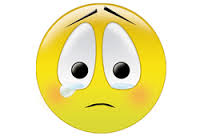 Транспорт веществ в клетку
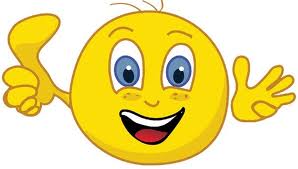 Её полную проницаемость
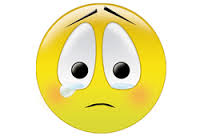 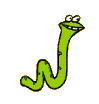 Митохондрий нет в клетках
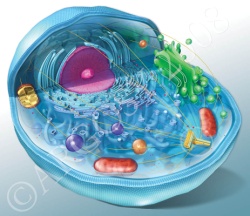 .
Амёбы
Мухи
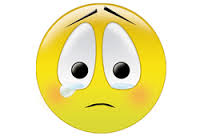 Собаки
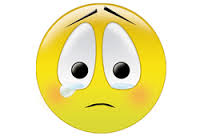 Стафилококка
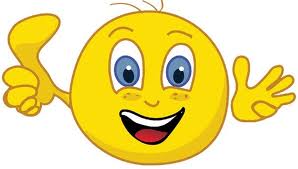 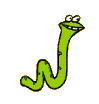 Структура ядра, принимающая участие
в образовании субъединиц рибосом
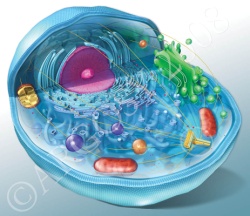 .
Ядрышко
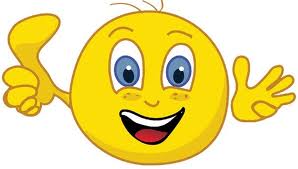 Кариоплазма
Хроматин
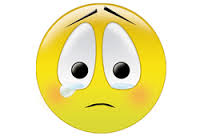 Ядерная оболочка
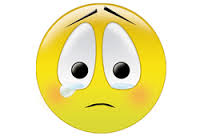 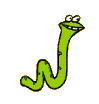 Пространство между оболочкой
хлоропласта и тилакоидами называют
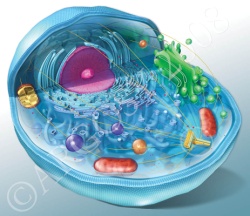 .
Цитозоль
Матрикс
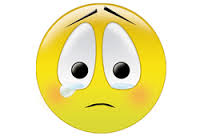 Строма
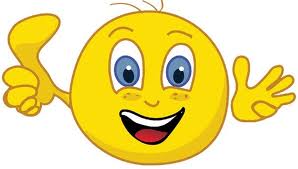 Гиалоплазма
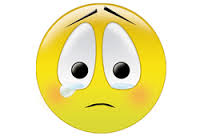 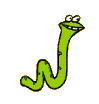 В каком органоиде накапливаются
Синтезируемые в клетке белки, жиры,
углеводы
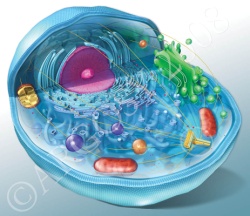 .
Лизосома
Комплекс Гольджи
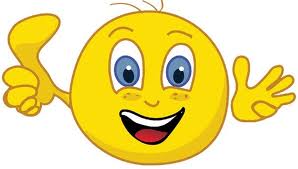 Вакуоль
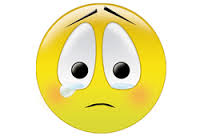 Эндоплазматическая сеть
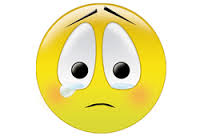 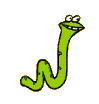 Одна из функций клеточного центра
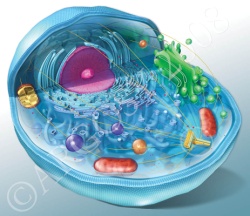 .
Образование веретена деления
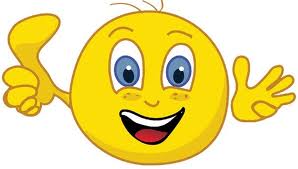 Формирование ядерной оболочки
Управление биосинтезом белка
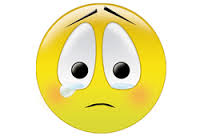 Перемещение веществ в клетке
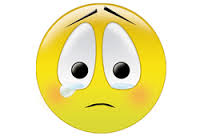 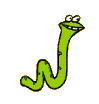 В лизосомах происходит
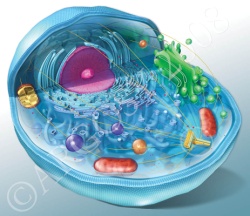 .
Синтез белков
Фотосинтез
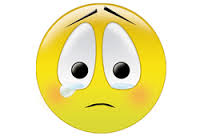 Расщепление органических веществ
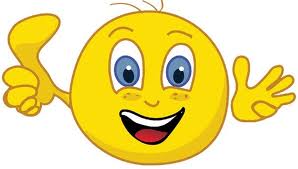 Коньюгация хромосом
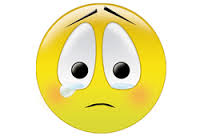 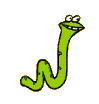 Процесс поглощения клеткой
 жидкости это
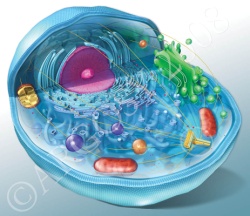 .
Экзоцитоз
Фагацитоз
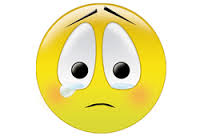 Пиноцитоз
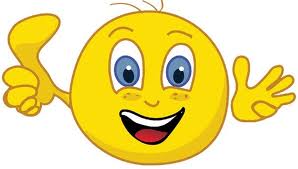 Фагацитоз
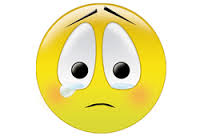 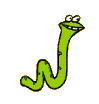 Ядро в клетке открыл
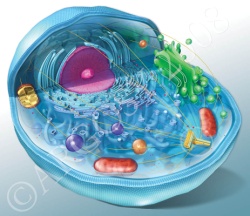 .
Р.Альтман
Р.Гук
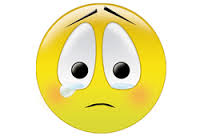 И.Мечников
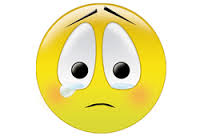 Р.Броун
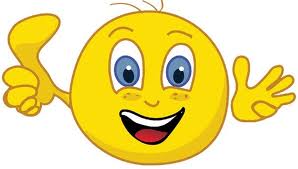 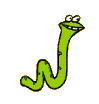